Vertikális gazdálkodás
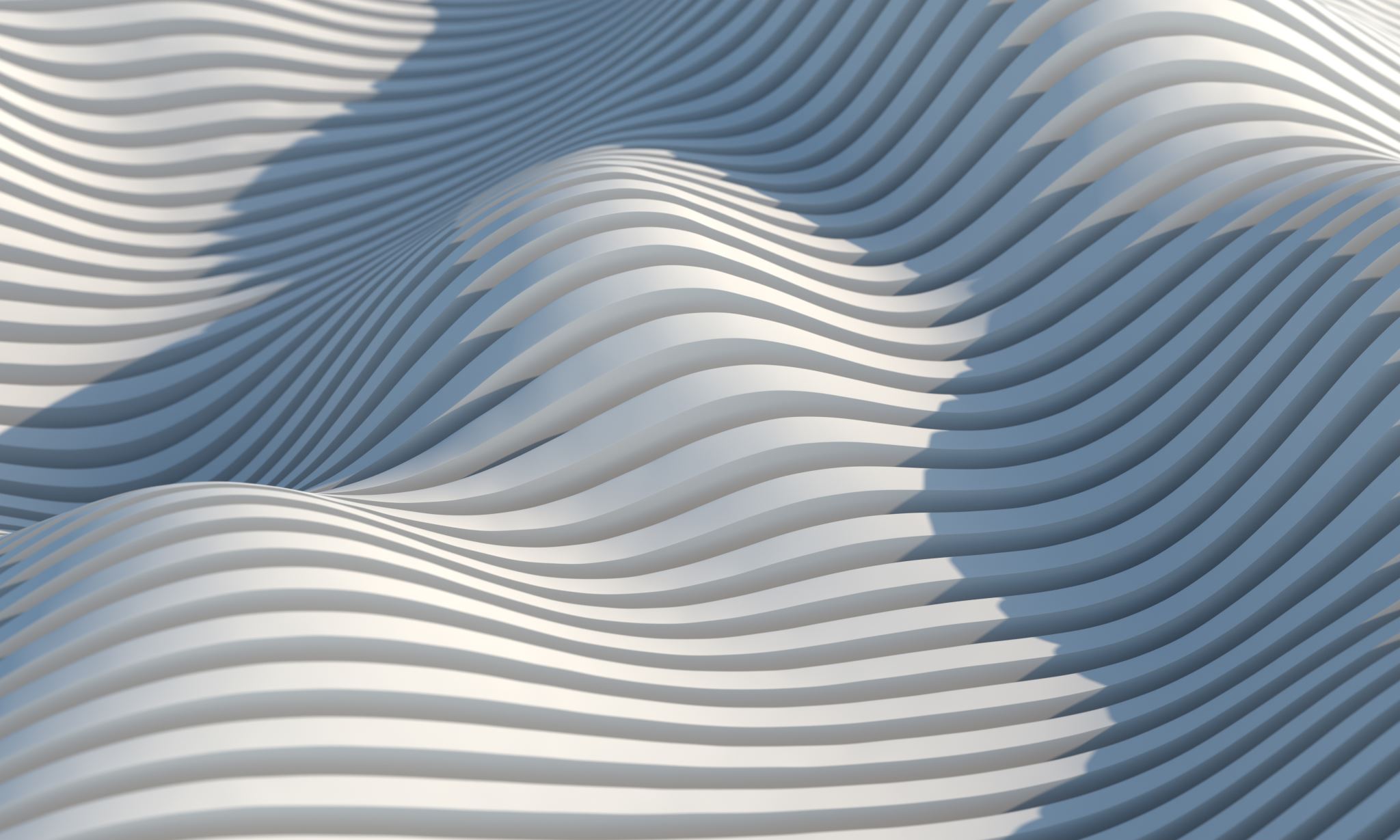 Probléma
Mezőgazdaság
kitettsége külső
tényezőknek
Termőföldek hiánya
Mezőgazdaság
túlzott
vízfogyasztása
Népességnövekedés
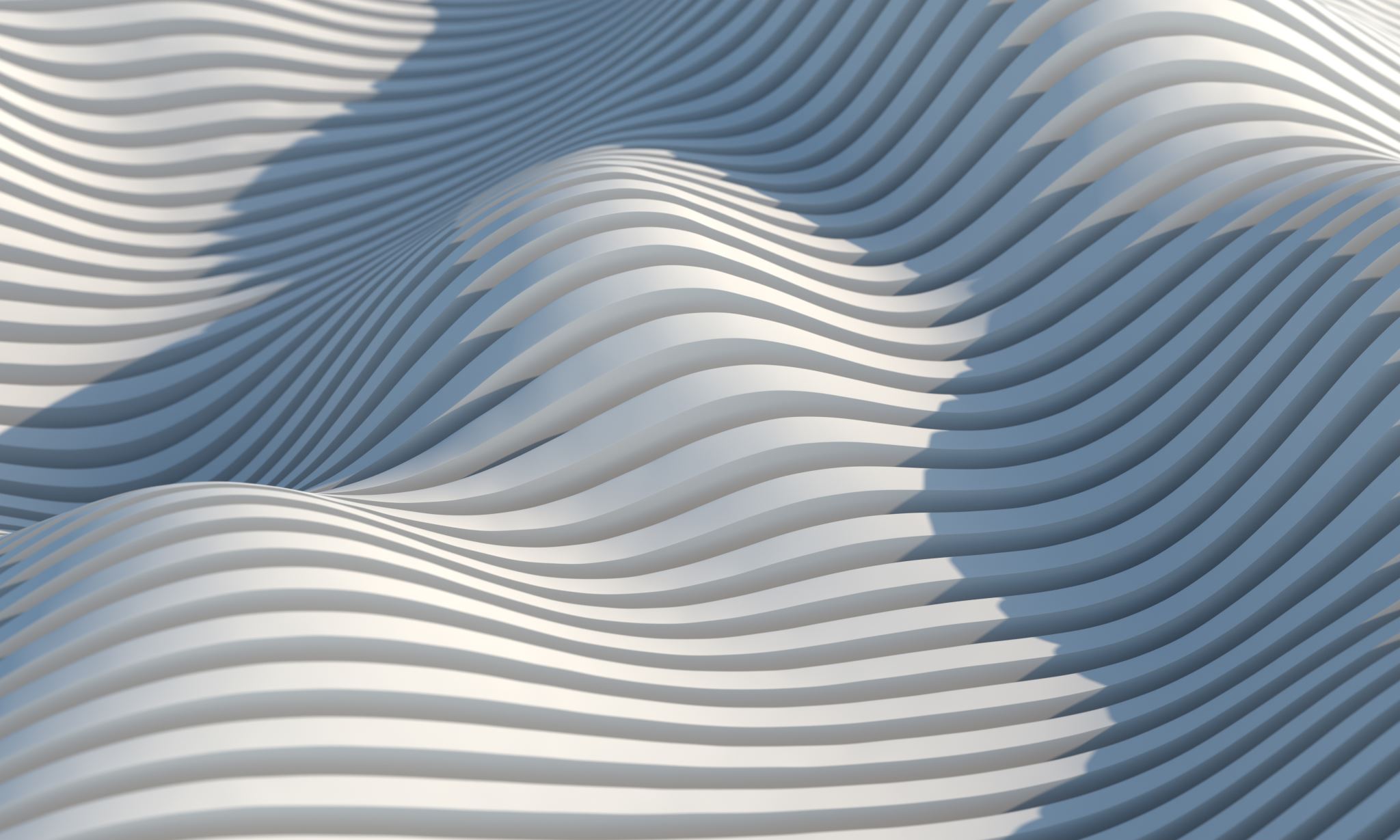 Népességnövekedés
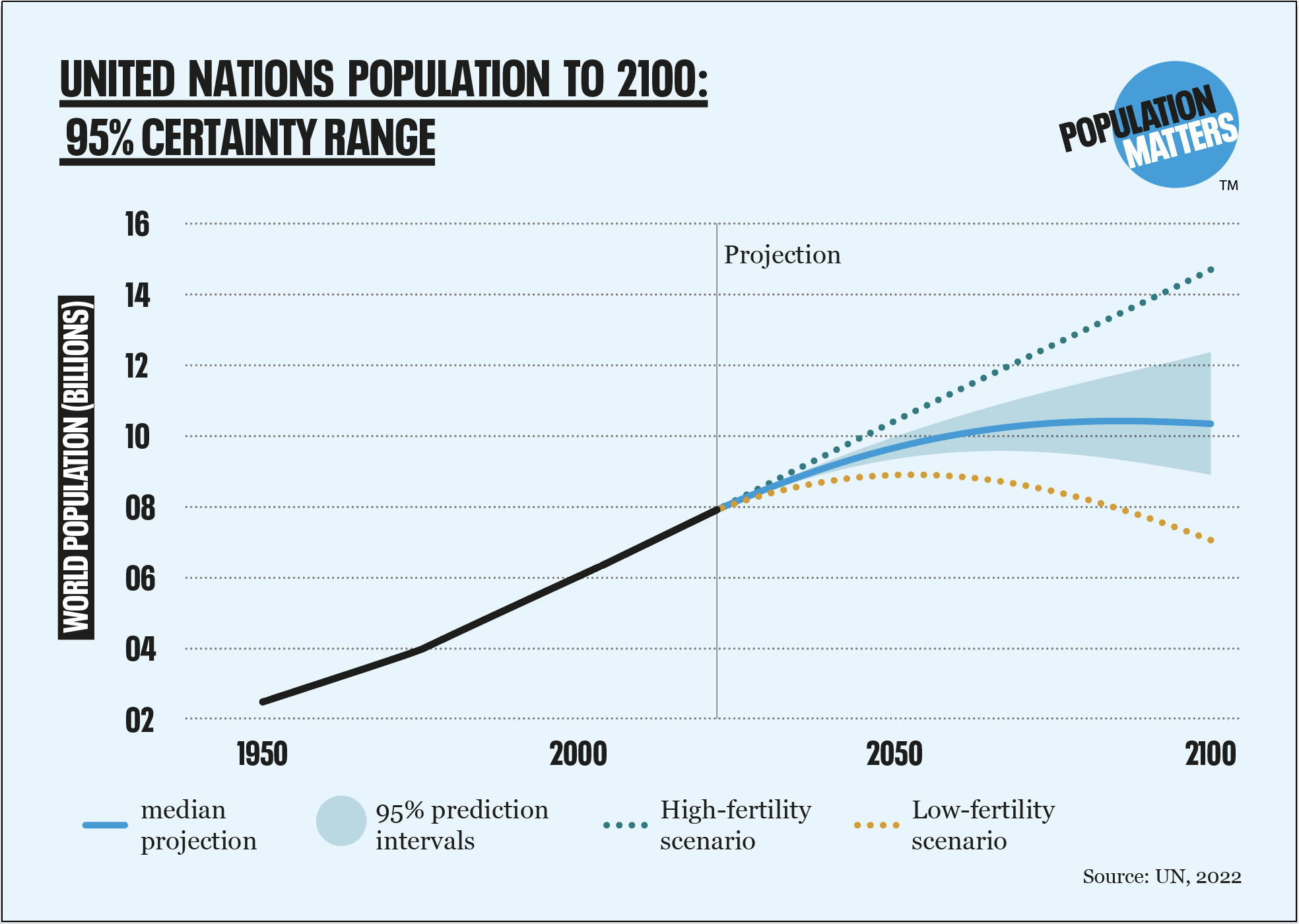 2050-re 9.8 milliárd fő
+1.8 milliárd ember
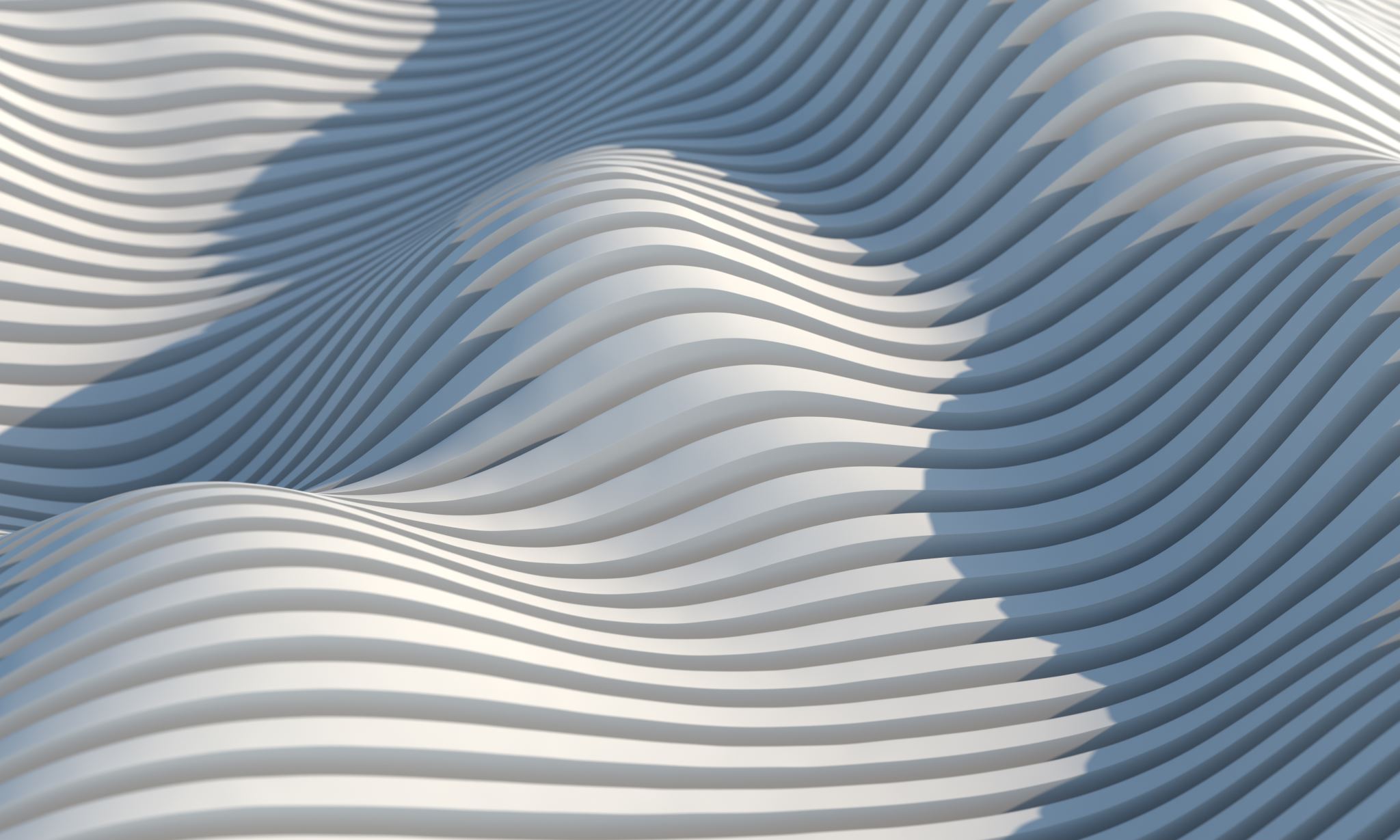 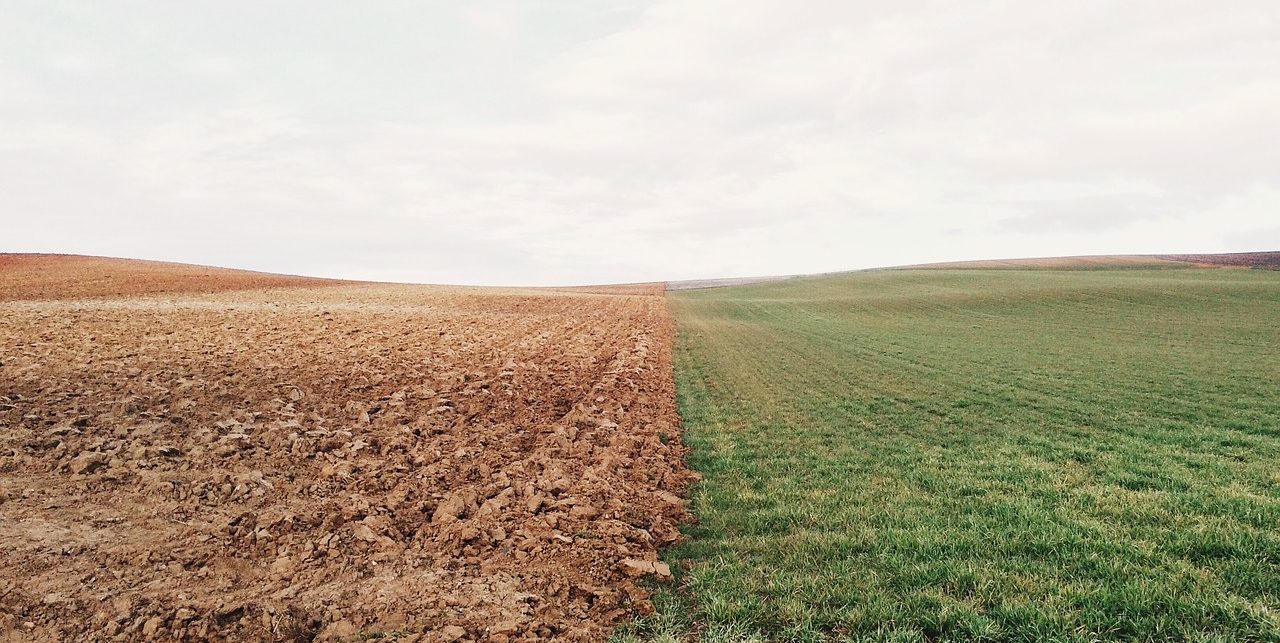 Termőföldek hiánya
Jelenlegi kapacitás is a maximumon van
Földek túlhasználtsága
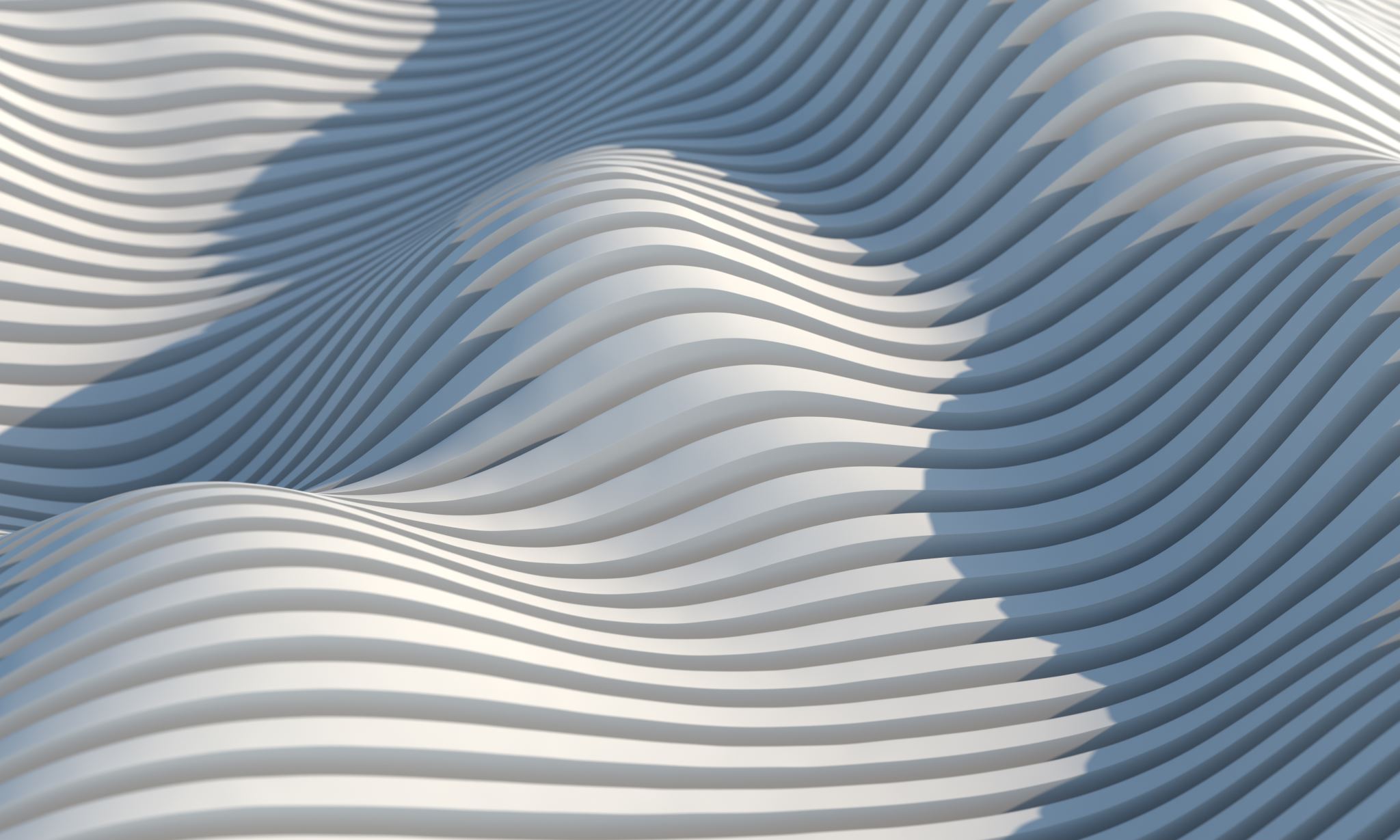 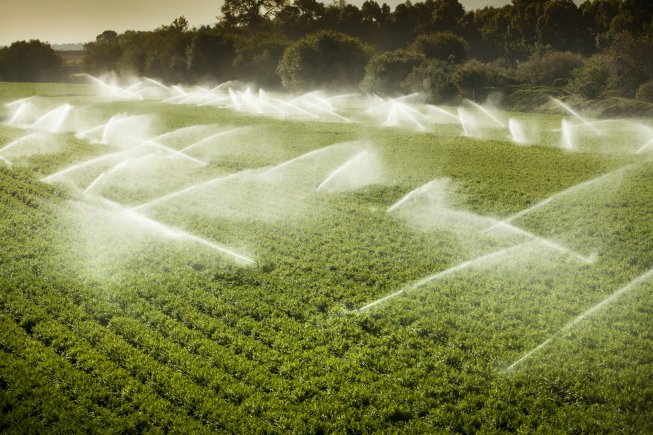 Mezőgazdaság
túlzott vízfogyasztása
9%
21%
Édesvízhasználat 70%-a
1 kg takarmány – 60-70l víz
Rengeteg öntözés, elszivárgás
Feldolgozás
70%
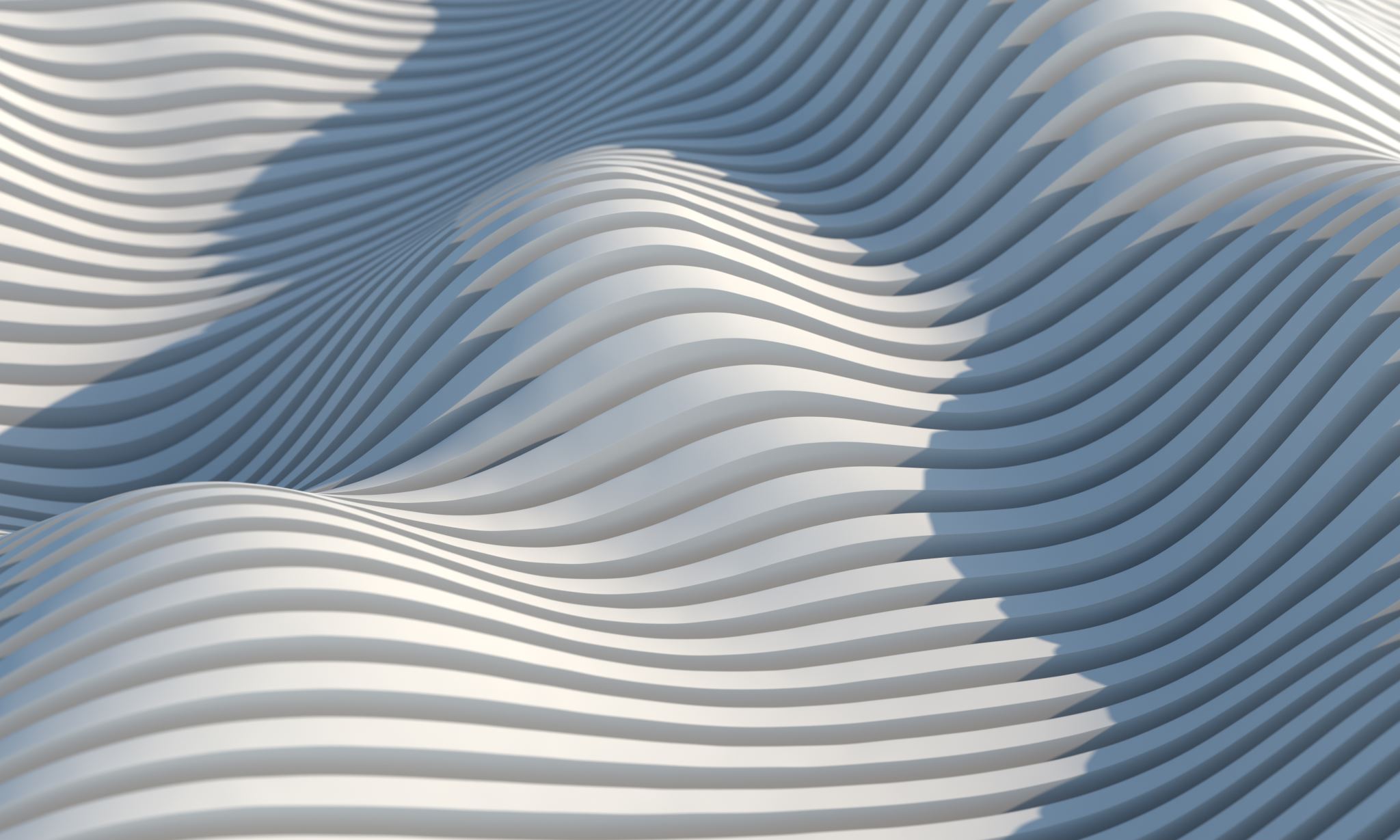 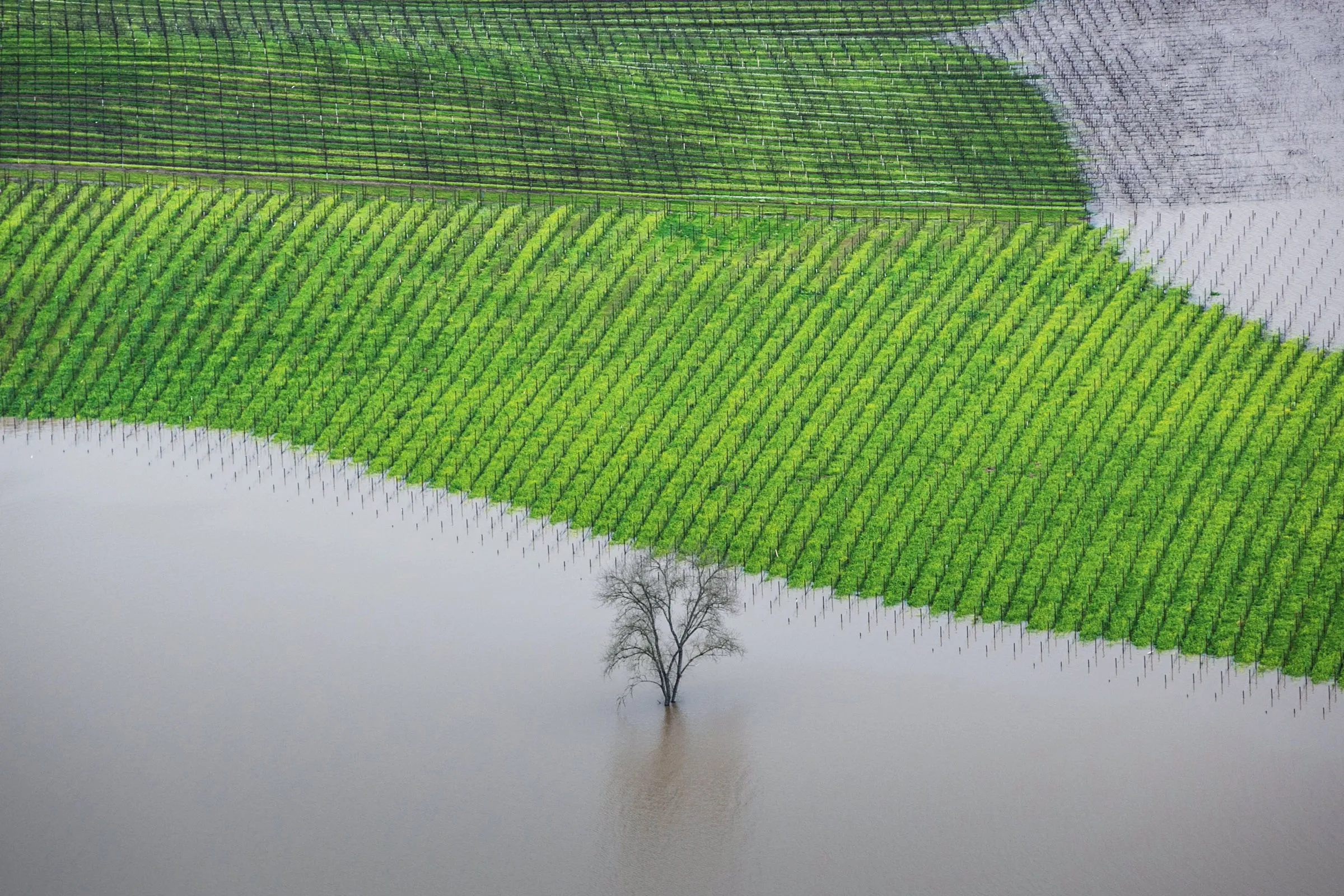 Mezőgazdaság
kitettsége külső
tényezőknek
Kalifornia napjainkban
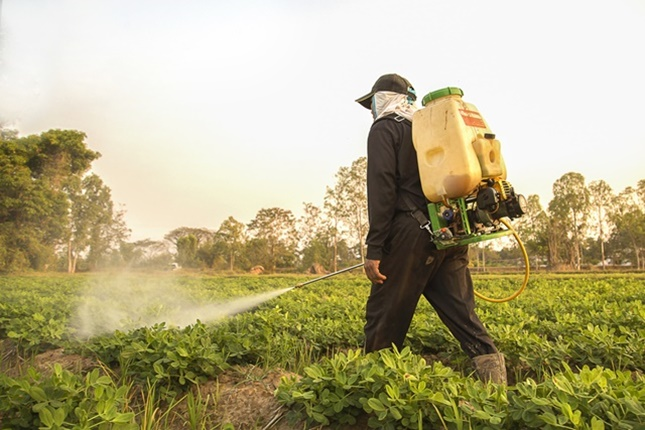 Időjárás
Természeti katasztrófák
Kártevők - növényvédőszerek
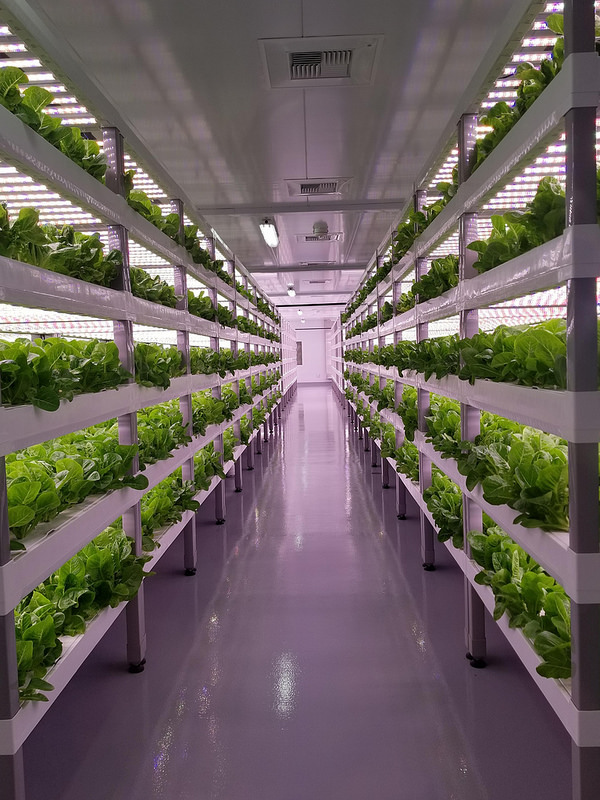 Megoldás
Vertikális gazdálkodás
Több szinten való növénytermesztés
Helyfüggetlen
Termesztési módok
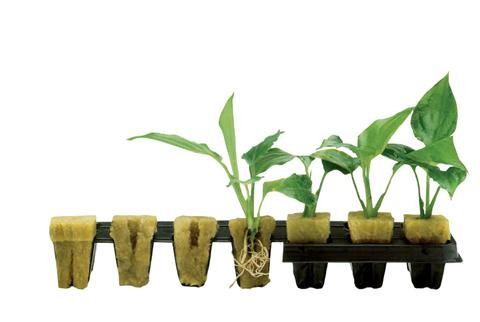 Talajmentes növénytermesztés
Alternatív termőközeg, pl. kőzetgyapot, kókuszrost
Hidropónia
Tápanyagdús vízben áztatva
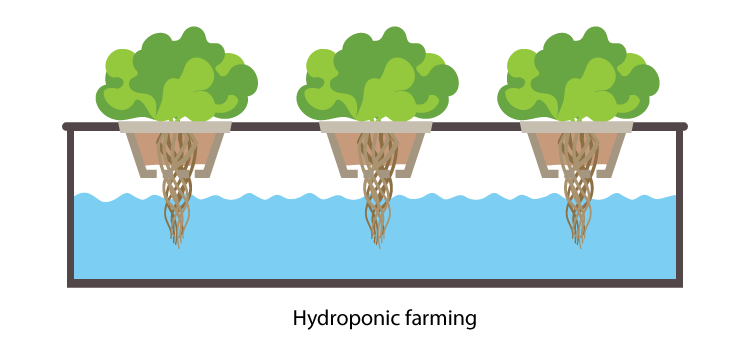 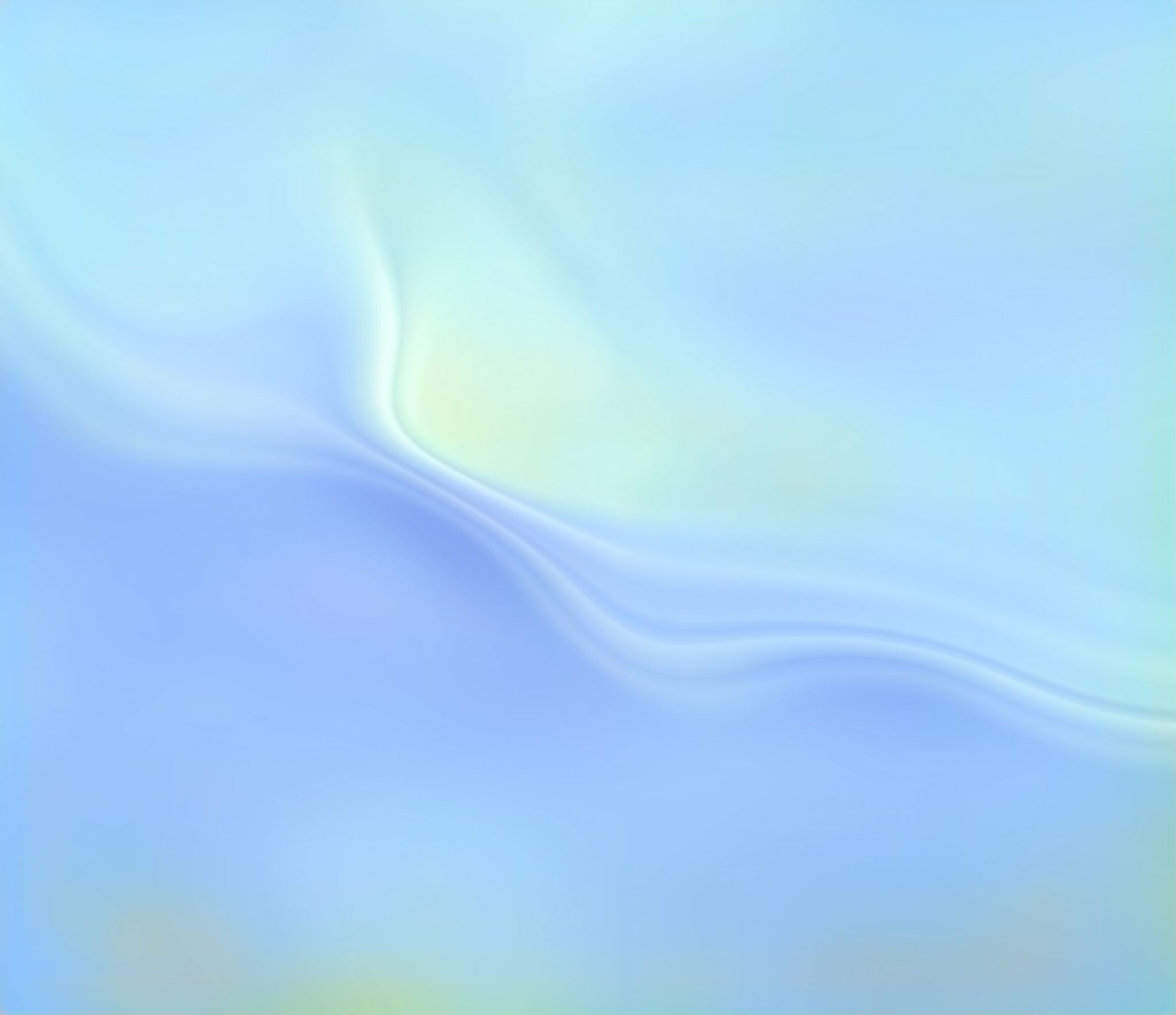 Miért jó ez?
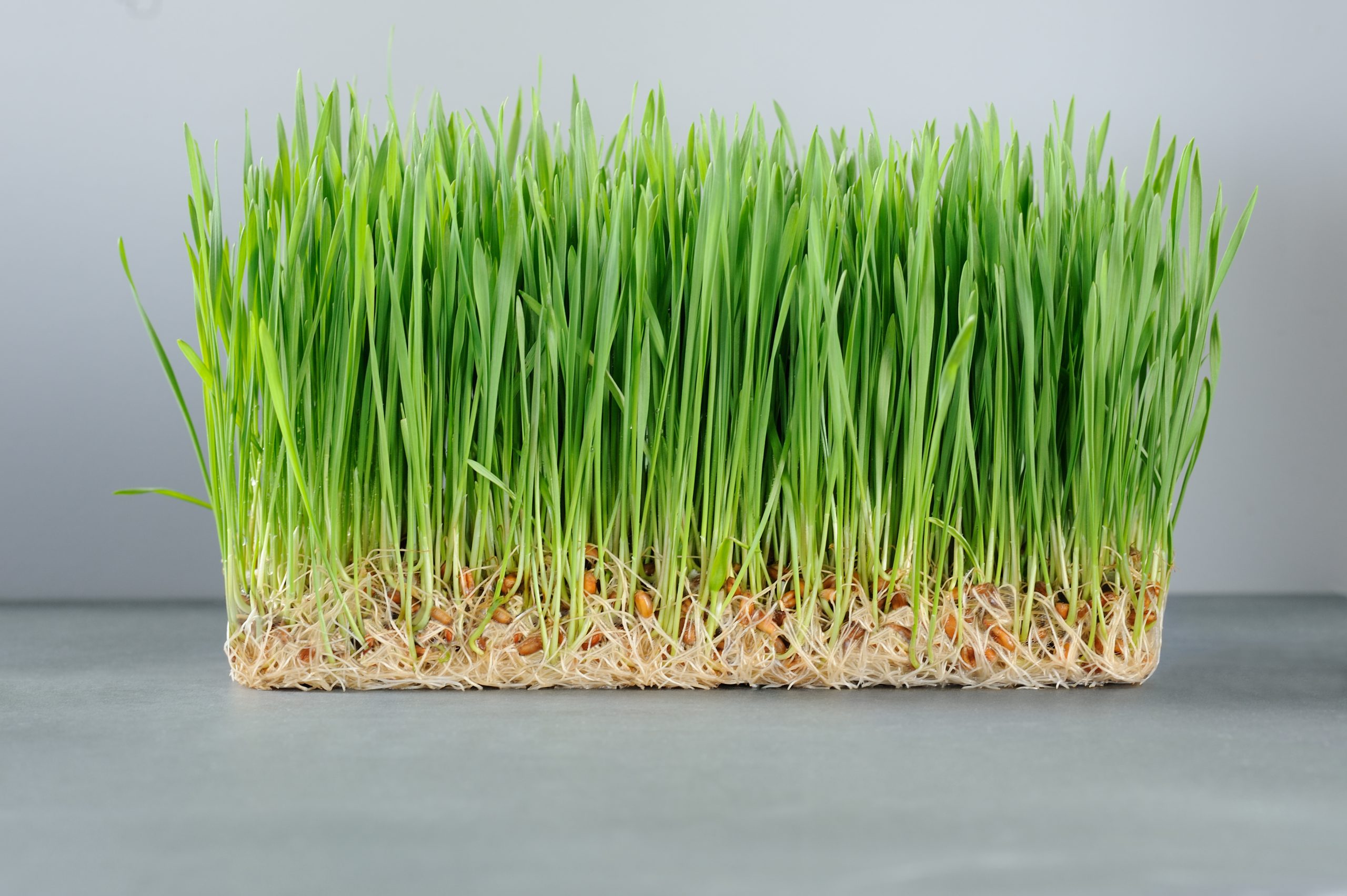 Fodder
Alternatív takarmány
Állatok egészsége
Magasabb tápanyagtartalom
100%-ban hasznosul
Magyar kecskegazdák
Költségek
Konklúzió
Alternatív megoldás
Még gyerekcipőben jár
Nagy potenciál
Források
https://www.youtube.com/@AquaShieldAquaponics
www.researchgate.net/profile/Volkan-Yesil/publication/345779976_AN_INNOVATIVE_APPROACH_TO_PRODUCE_FORAGE_CROPS_BARLEY_FODDER_IN_VERTICAL_FARMING_SYSTEM/links/5fadbd2ca6fdcc9389b1e4cc/AN-INNOVATIVE-APPROACH-TO-PRODUCE-FORAGE-CROPS-BARLEY-FODDER-IN-VERTICAL-FARMING-SYSTEM.pdf
https://www.incdmtm.ro/editura/documente/pag.%2063-71_AN%20AUTOMATIC%20MECHANICAL%20SYSTEM.pdf
https://www.hydroponicsafrica.org/fodder-systems/
https://forageresearch.in/wp-content/uploads/2019/03/217-223.pdf
https://www.researchgate.net/profile/Florin-Nenciu/publication/352926096_Research_study_on_optimization_of_constructive_and_functional_elements_of_vertical_mixers_used_to_obtain_mixed_fodder/links/60e28e4f458515d6fbfd4b01/Research-study-on-optimization-of-constructive-and-functional-elements-of-vertical-mixers-used-to-obtain-mixed-fodder.pdf
https://www.goatfarming.in/hydroponic-fodder-system
http://skillbihar.blogspot.com/2017/09/hydroponic-fodder-system.html
https://www.sciencedirect.com/science/article/abs/pii/S0360544222021594
https://link.springer.com/article/10.1007/s10658-007-9213-x
https://agronomyjournal.usamv.ro/pdf/2020/issue_2/Art40.pdf
https://playgrowned.com/novenytermeszto-led-lampak-osszehasonlitasa/
https://www.mdpi.com/2073-4441/12/11/3009
https://skygreenscanada.com/types-of-fodder
Bedrock Farm - Endre, Dorka
https://lighting.tungsram.com/hu/hirek/kutatasi-celu-vertikalis-farmot-nyitott-a-tungsram
https://mezohir.hu/2022/05/11/agrar-vertikalis-belteri-farm-a-pinceben-mezogazdasag/
https://agroforum.hu/szakcikkek/hazikert/hogyan-inditsuk-el-a-sajat-vertikalis-gazdalkodasunkat-otthon/
https://www.agroinform.hu/kerteszet_szoleszet/vertikalis-belteri-farmok-a-metropoliszok-uj-gazdasagai-hidroponia-60182-001
https://www.agrarszektor.hu/cimke/vertik%C3%A1lis-farm